Kisa ou we?
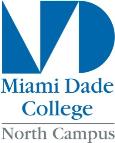 Danje ki kapab asosye ak OSHA a
OSHA - Susan Harwood Training Grant
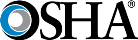 DISCLAIMER: This material was produced under grant number SH 208 32–SH–0 from the Occupational Safety and Health Administration, U.S. Department of Labor. It does not necessarily reflect the views or policies of the U. S. Department of Labor, nor does mention of trade names, commercial products, or organizations imply endorsement by the U. S. Government. The U.S. Government does not warrant or assume any legal liability or responsibility for the accuracy, completeness, or usefulness of any information, apparatus, product, or process disclosed. COPYRIGHT INFORMATION: This material is the copyrighted property of Miami Dade College. By federal regulation, OSHA reserves a license to use and disseminate such material for the purpose of promoting safety and health in the workplace.  Miami Dade College hereby authorizes employers and workplace safety and health professionals to use this material, distributed by or through OSHA, in their workplaces or practices in accordance with the guidance contained in the material. To this end, permission is granted to use such copyrighted material solely for non-commercial, instructional, personal, or scholarly purposes. The material may be used and incorporated into other workplace safety and health programs on the condition that no fee may be charged for the subsequent use of the material. Use of the material for any other purpose, particularly commercial use, without the prior, express written permission of the copyright owner/s is prohibited. Furthermore, any modification to the material is prohibited without the prior, express written permission of the copyright owners.
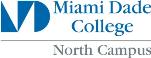 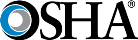 OSHA - Susan Harwood Training Grant
Ki prensis ke ou dwe aplike le ou jwen danje sa yo?
Men de twa konsey:
FP  pati M – travaye yo sou mi an 
FP  pati L – travaye  yo nan estanda
Akse – pati L,  yo itilize yon echel Soupati X
Soupati E PPE
Soupati D santé/ pwoteksyon
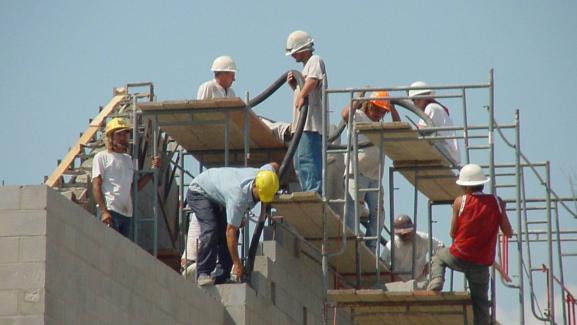 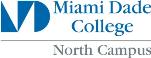 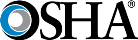 OSHA - Susan Harwood Training Grant
Ki prensis ke ou dwe aplike le ou jwen danje sa yo?
Men de twa konsey:
Sub M – Travay nan strikti
Sub L - ap travay sou X nan echafodaj Sub
konstriksyon nechèl ak enstalasyon Sub Q - danje impalement, ase fòs nan sistèm kofraj Sub E - PPE
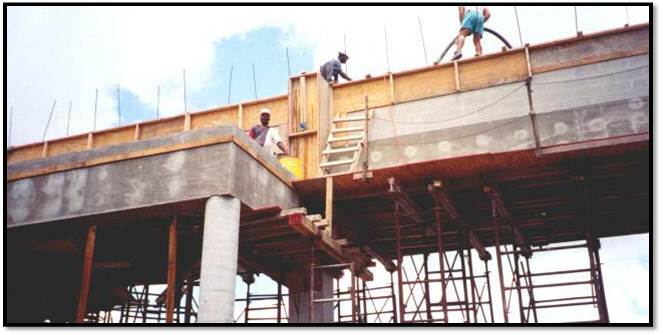 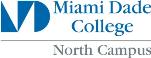 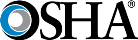 OSHA - Susan Harwood Training Grant
Ki prensis ke ou dwe aplike le ou jwen danje sa yo?
Kèk sijesyon: Sub M - pwoteksyon Otòn, itilize mobil 
Sub L - balistrad echafodaj, sekirite boomlift 
Sub T - operasyon demolisyon 
Sub H Dokiman mwayen.
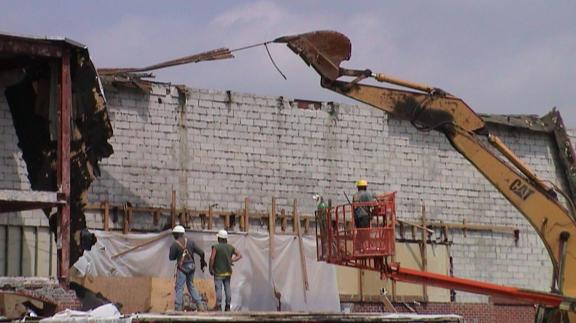 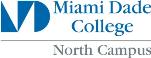 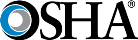 OSHA - Susan Harwood Training Grant
Ki prensis ke ou dwe aplike le ou jwen danje sa yo?
Kèk sijesyon: Sub L - echafodaj konstriksyon, balistrad 

Sub X - enstalasyon epi sèvi ak nechèl
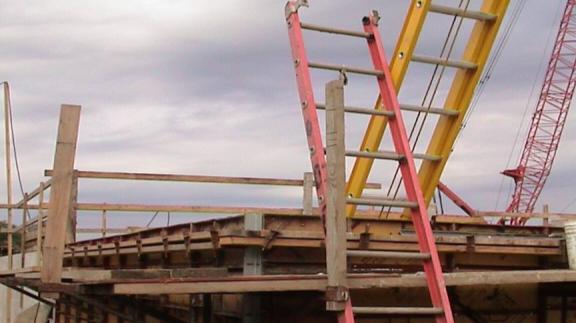 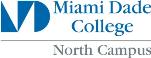 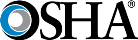 OSHA - Susan Harwood Training Grant
Ki prensis ke ou dwe aplike le ou jwen danje sa yo?
Kèk sijesyon: 

Sub L - echafodaj konstriksyon platfòm, aksè, pwoteksyon pou pa tonbe 
Sub E - PPE – chapo pou pwoteksyon, bak, manke  linèt sekirite 
Sub D - rezèv pou pote dlo 
Sub M – glise epi tonbe na danje, antre nan two 
Sub P - sekirite fouy, grenpe
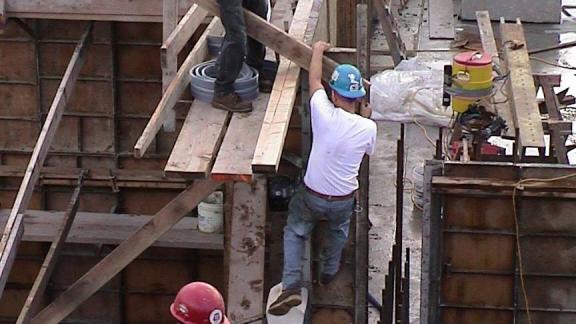 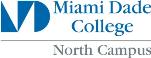 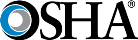 OSHA - Susan Harwood Training Grant
Ki prensis ke ou dwe aplike le ou jwen danje sa yo?
Kèk sijesyon: 

Sub L - echafodaj konstriksyon platfòm, kapasite Sub X - konstriksyon nechèl ak enstalasyon 
Sub Q - impalement danje Sub M - pwoteksyon pou soti tonbe nan planche, nan twou, oswa sou bò  etaj
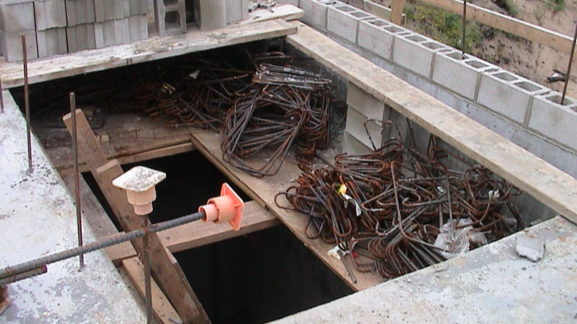 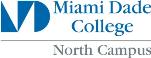 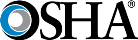 OSHA - Susan Harwood Training Grant
Ki prensis ke ou dwe aplike le ou jwen danje sa yo?
Sub L - mobil sèvi ak echafodaj 
Sub M - pwoteksyon pou tonbe (sonje nan premye plan, li se 80’ nan tè a sou kab yo), pwen kapasite Anchorage Roule echafodaj mobil la ka esansyèlman danjere, epi gen kondisyon trè espesifik pou itilize san pa gen danje, sitou lè anplwaye yo rete sou echafodaj la. Asire w ke w konsilte kondisyon ki aplikab yo nan Soupati L la.
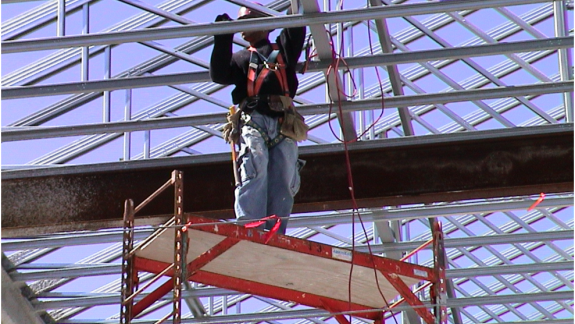 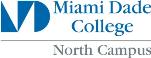 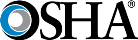 OSHA - Susan Harwood Training Grant
Ki prensis ke ou dwe aplike le ou jwen danje sa yo?
Kèk sijesyon: Sub L – Utilize nechèl Jack,  pwoteksyon pou soti tonbe nan wotè maksimòm echafodaj jack nechèl la ki se 20’ 

Sub M - pwoteksyon pou soti tonbe nan anle twati kay ki apik  

Sub E - PPE (oswa mank ladan l') 
Sub X -  Nechèl pou izaj enstalasyon.
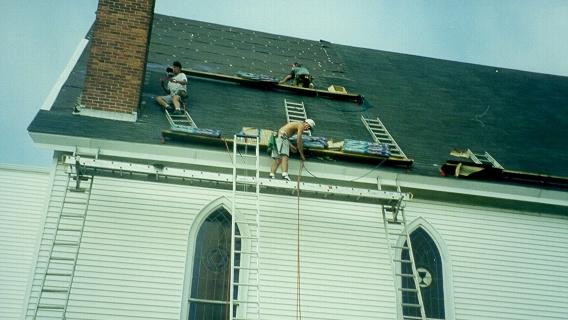 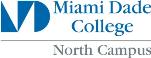 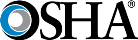 OSHA - Susan Harwood Training Grant
Ki prensis ke ou dwe aplike le ou jwen danje sa yo?
Kèk sijesyon: Sub L - Aryel  izaj travay platfòm , pwoteksyon pou kondisyon tonbe

Sub M - pwoteksyon pou tonbe nan kwen twati 
E Sub - PPE Sub C - Fòmasyon, kalifye, konpetans, efikas pwogram sekirite  - sa a se kontremèt la sou chantye a, se pa dirijan se pa  egzanp nan travay la ki nesesè 
Ou dwe mare senti sekite tout tan lè w ap itilize leve boom
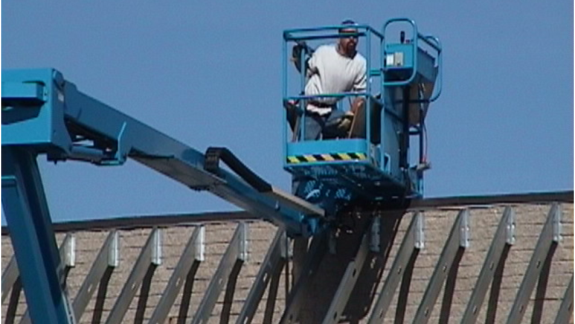 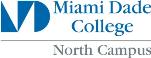 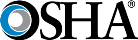 OSHA - Susan Harwood Training Grant
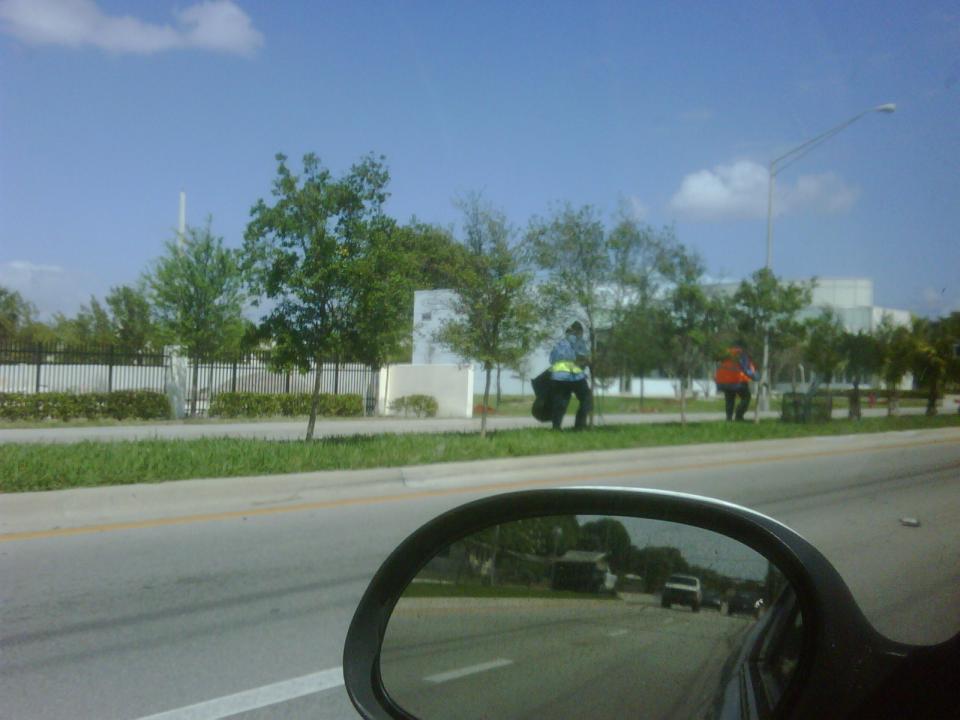 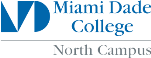 OSHA - Susan Harwood Training Grant
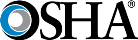 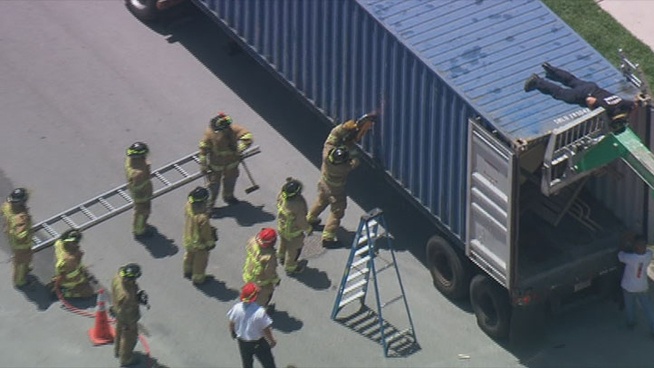 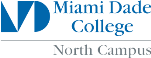 OSHA - Susan Harwood Training Grant
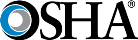 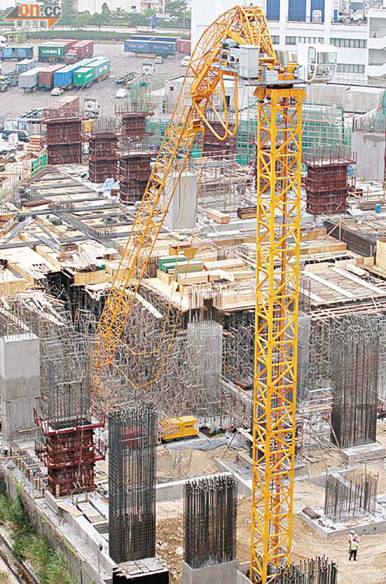 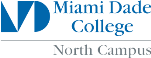 OSHA - Susan Harwood Training Grant
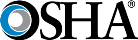 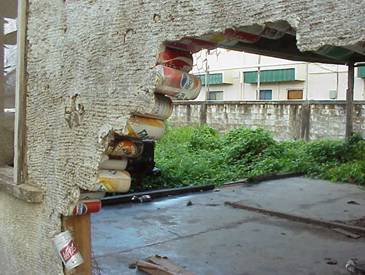 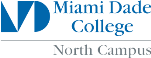 OSHA - Susan Harwood Training Grant
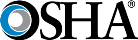 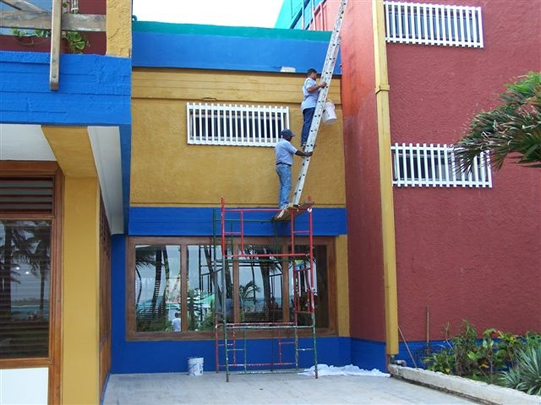 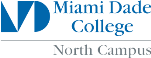 OSHA - Susan Harwood Training Grant
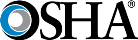 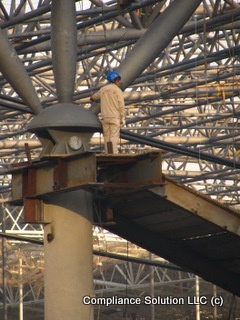 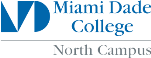 OSHA - Susan Harwood Training Grant
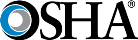 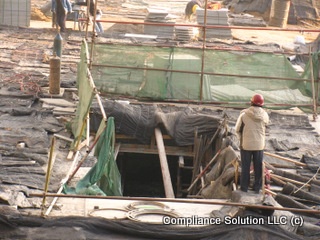 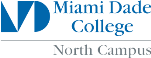 OSHA - Susan Harwood Training Grant
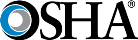 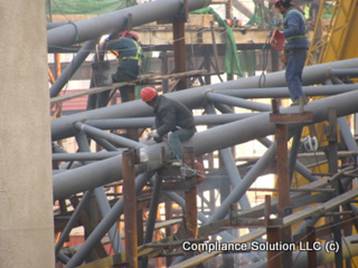 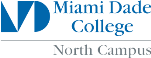 OSHA - Susan Harwood Training Grant
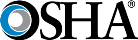 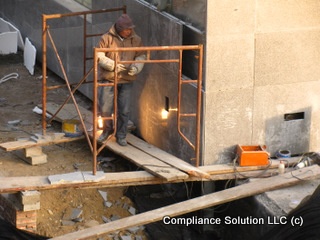 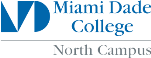 OSHA - Susan Harwood Training Grant
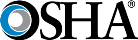 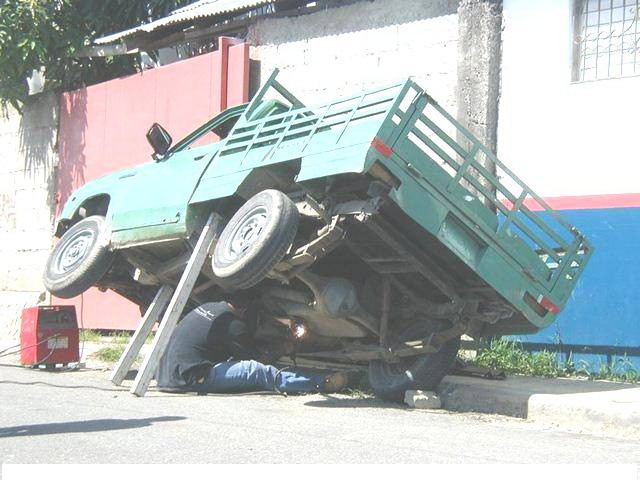 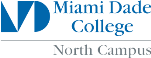 OSHA - Susan Harwood Training Grant
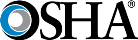 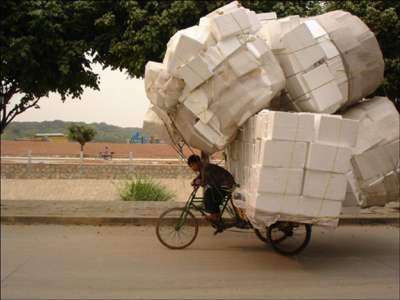 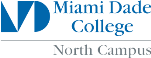 OSHA - Susan Harwood Training Grant
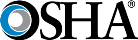 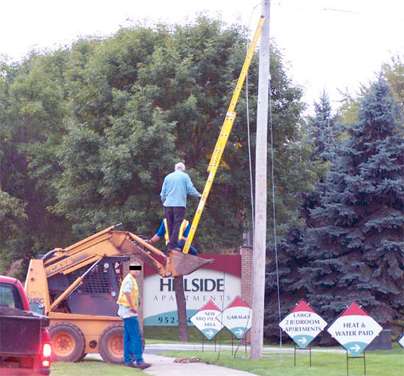 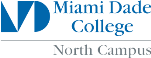 OSHA - Susan Harwood Training Grant
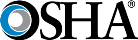 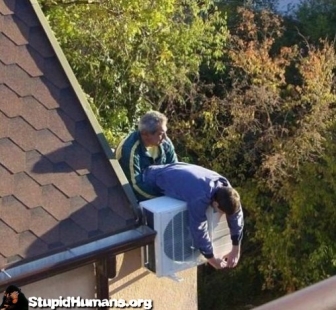 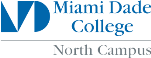 OSHA - Susan Harwood Training Grant
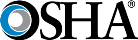